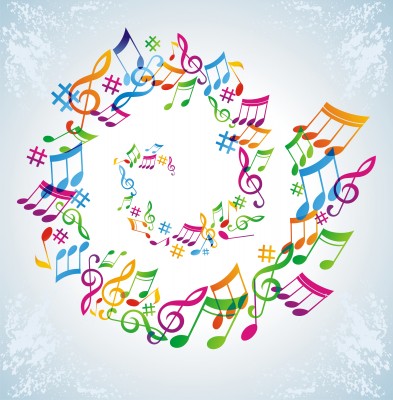 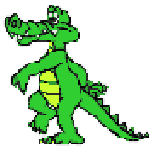 Урок музыки
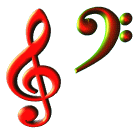 Муза
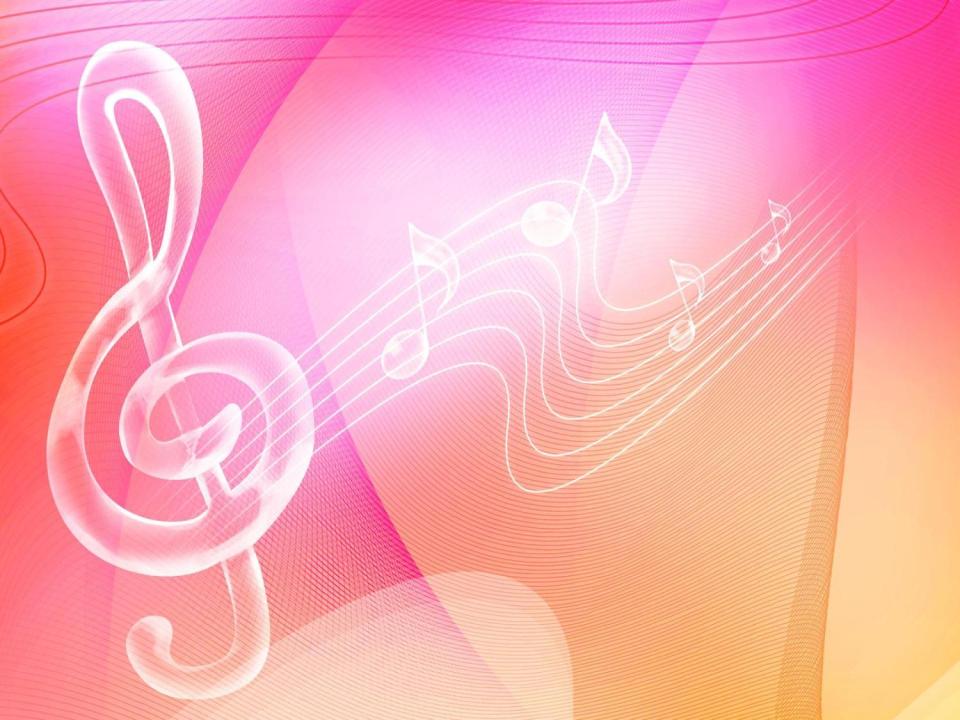 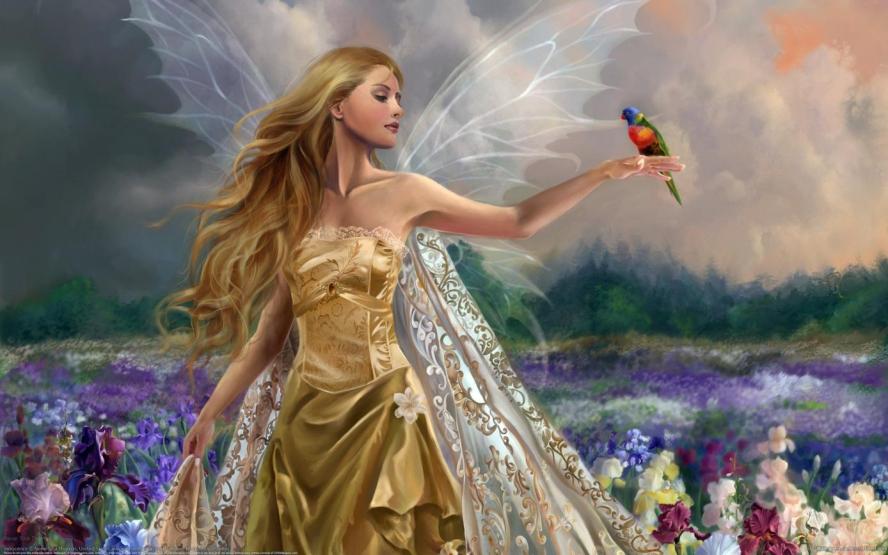 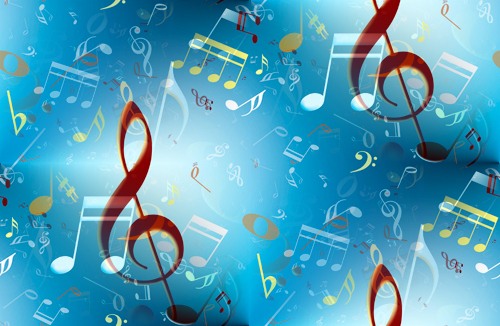 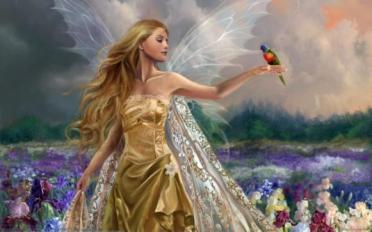 Дыхательная разминка
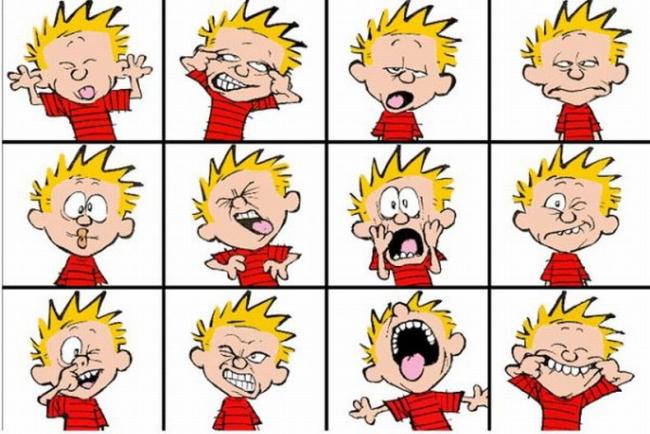 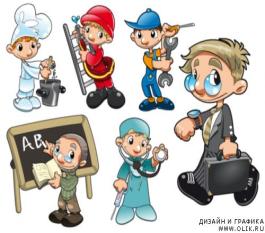 Россия
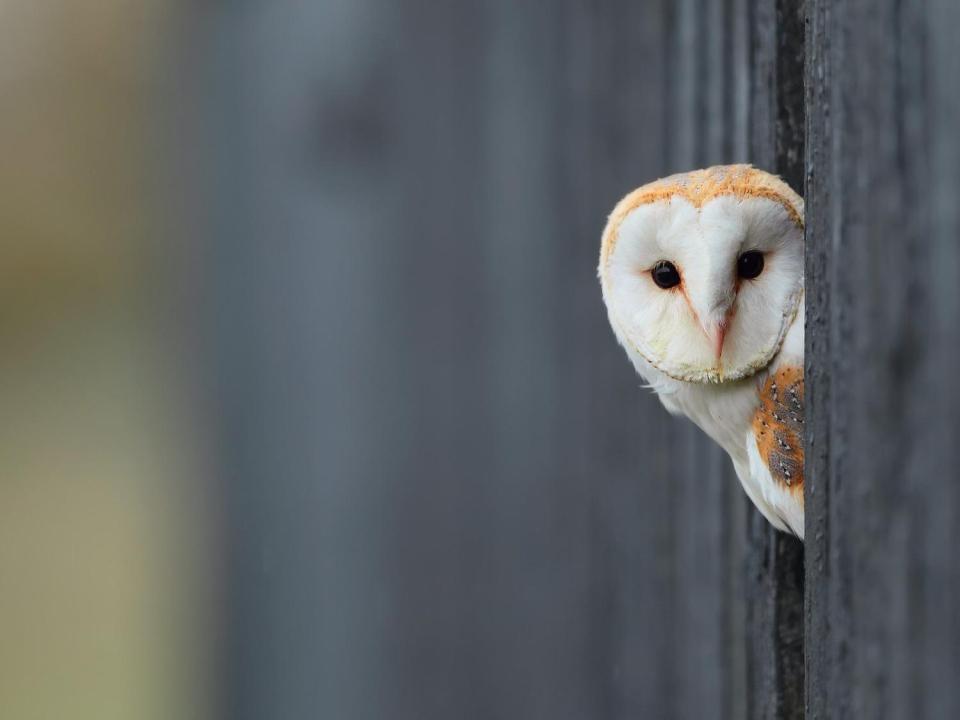 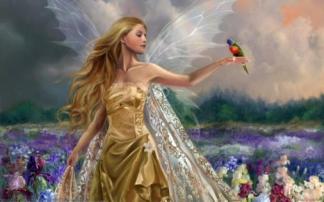 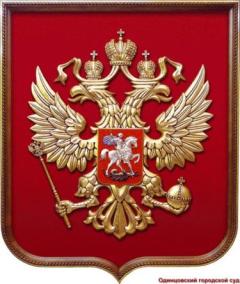 Москва
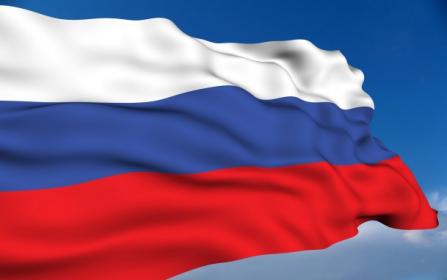 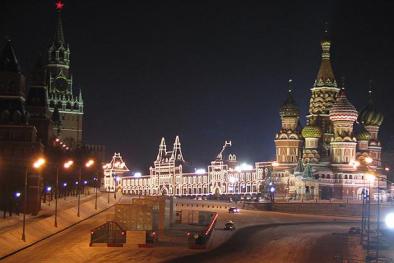 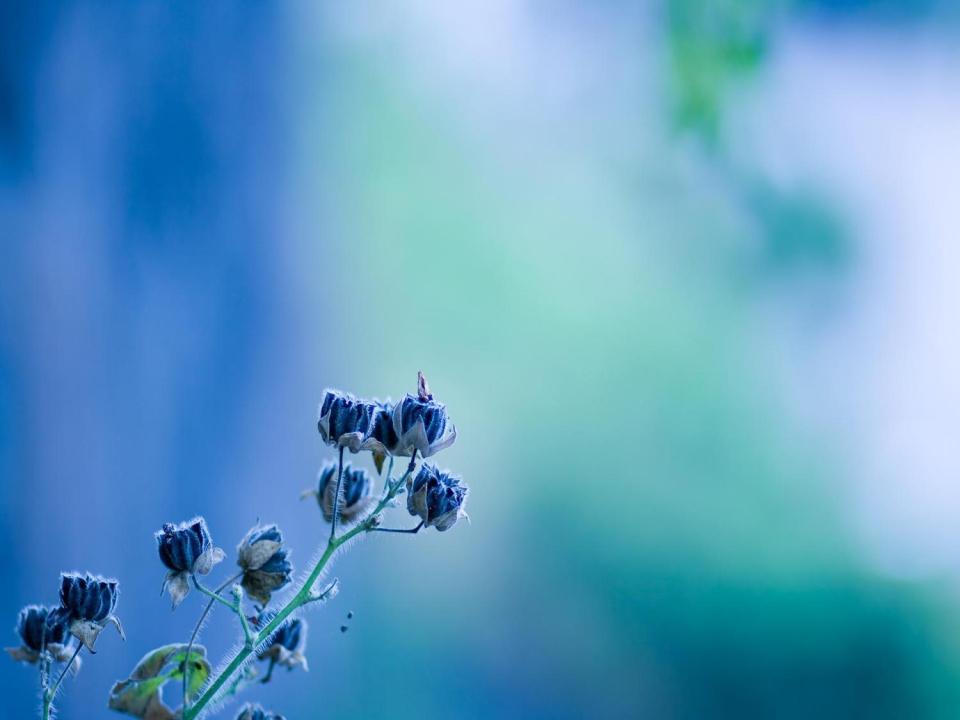 Татарстан
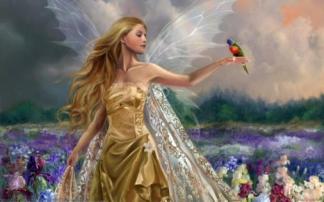 Казань
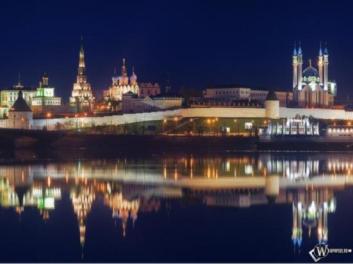 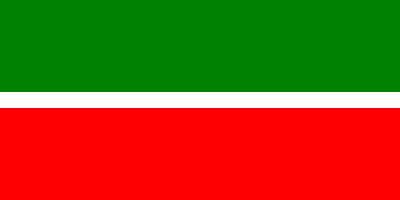 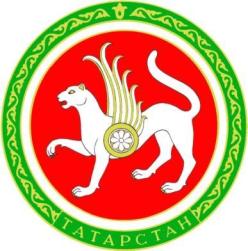 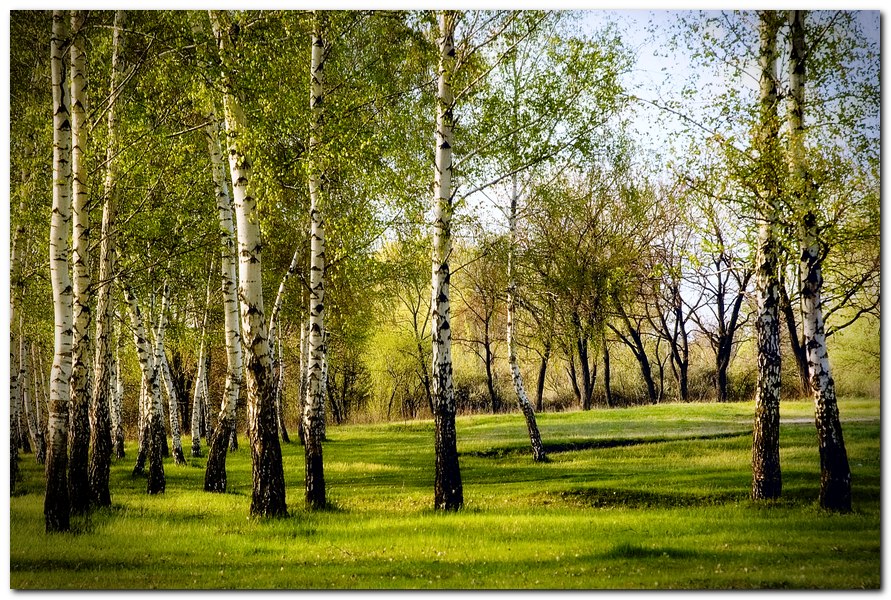 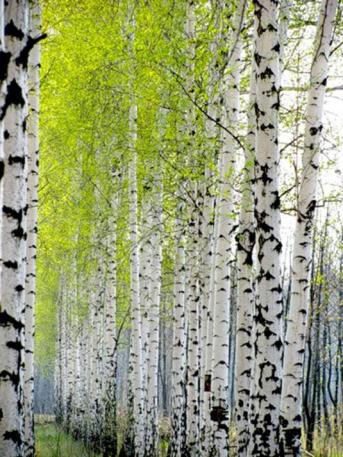 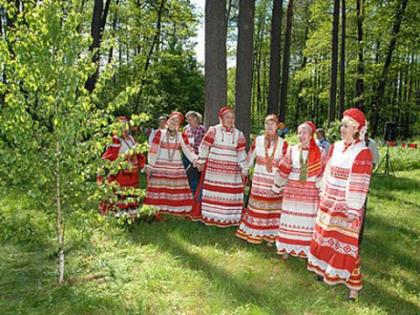 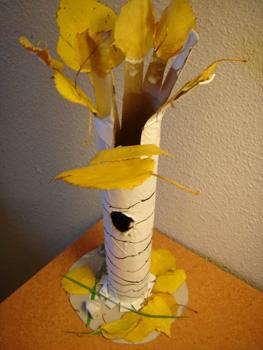 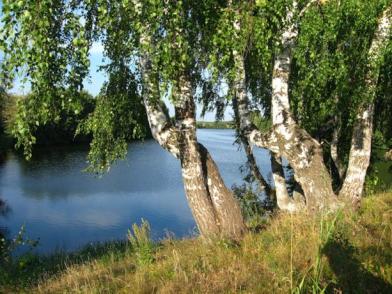 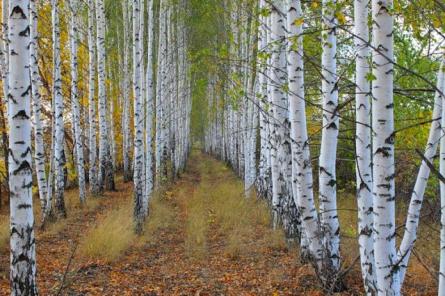 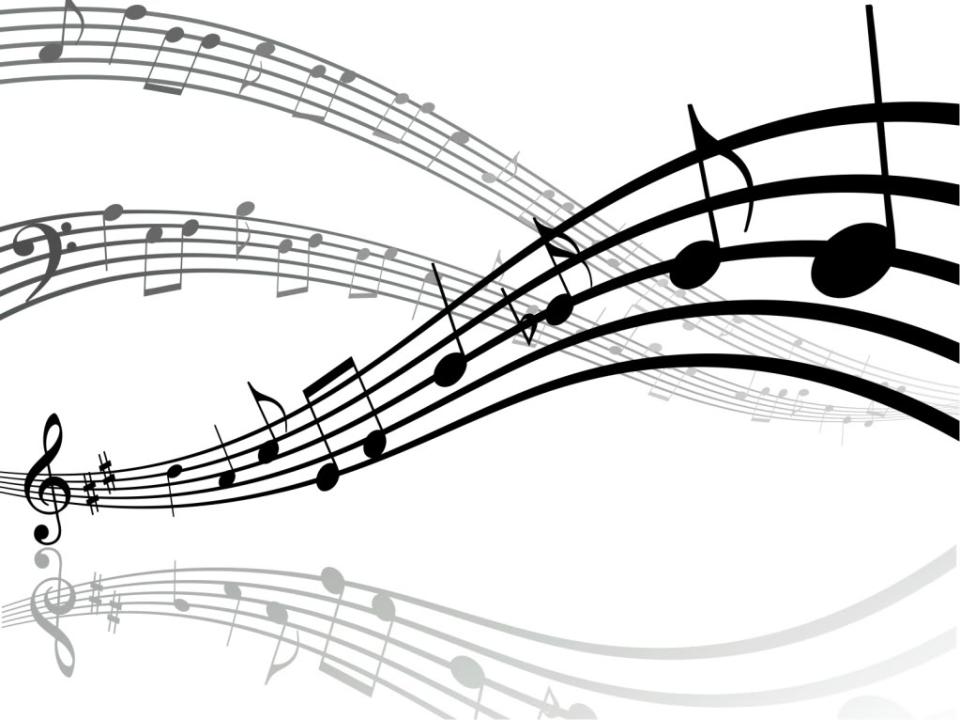 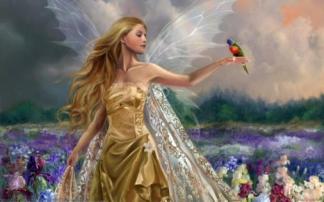 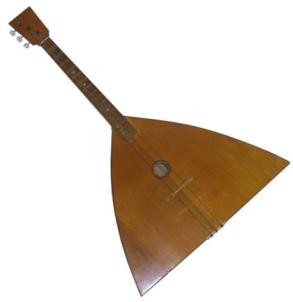 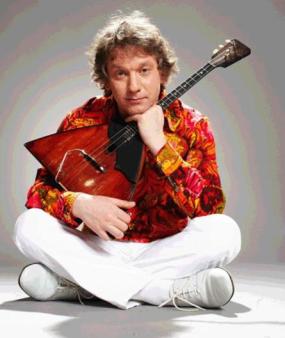 Деревяшка, три струны, Натянутых, тонких. Вы узнать её должны! Поёт очень звонко. Поскорее угадай-ка. Что же это?
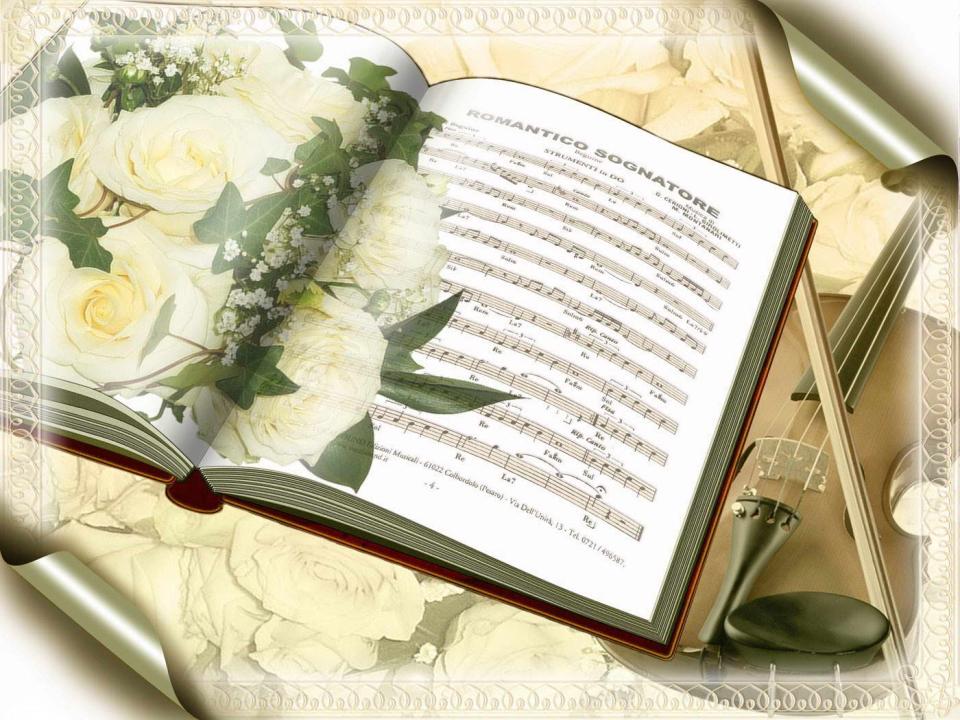 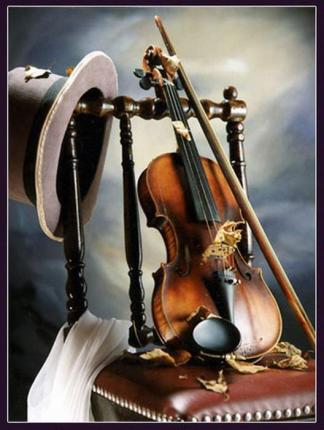 Играет так самозабвенно, И нежно и проникновенно, Бывает первою в оркестре, Её приветствует Маэстро! Быстрей ответь мне без ошибки. О чём я говорю? О…
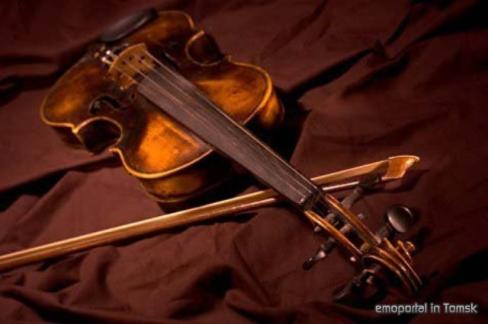 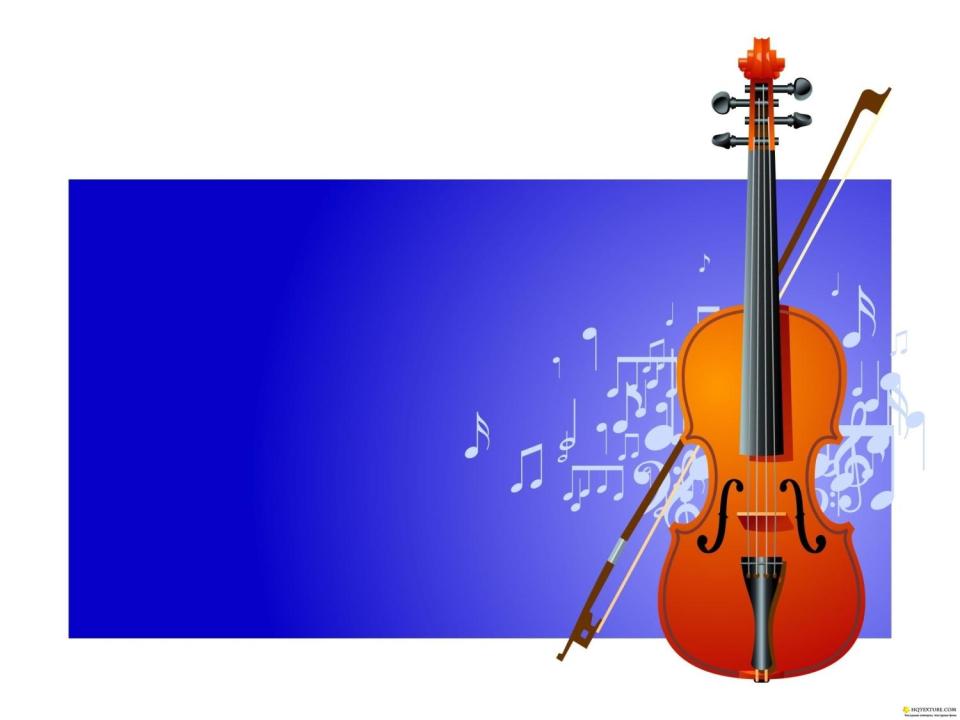 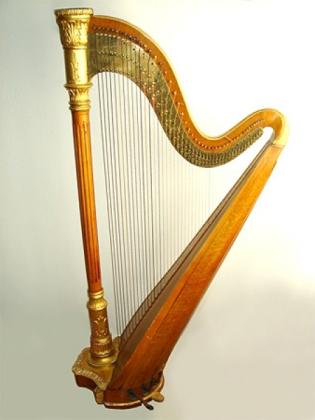 Струнные
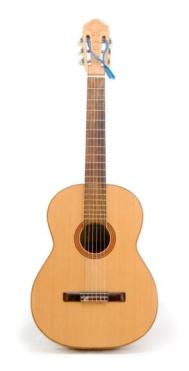 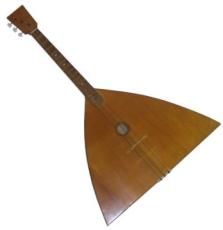 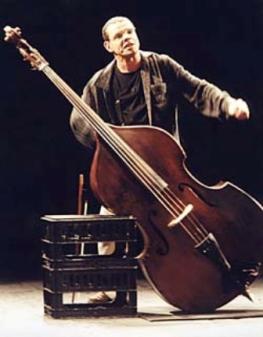 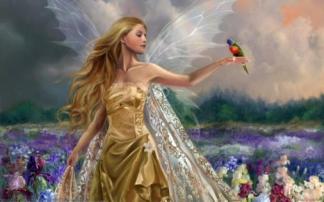 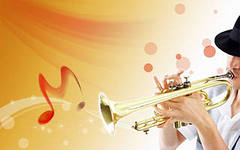 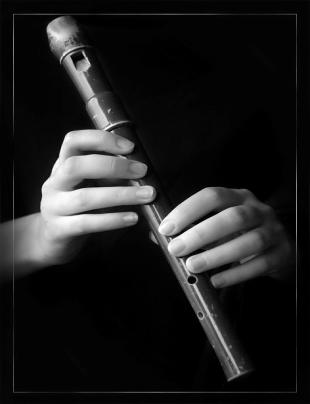 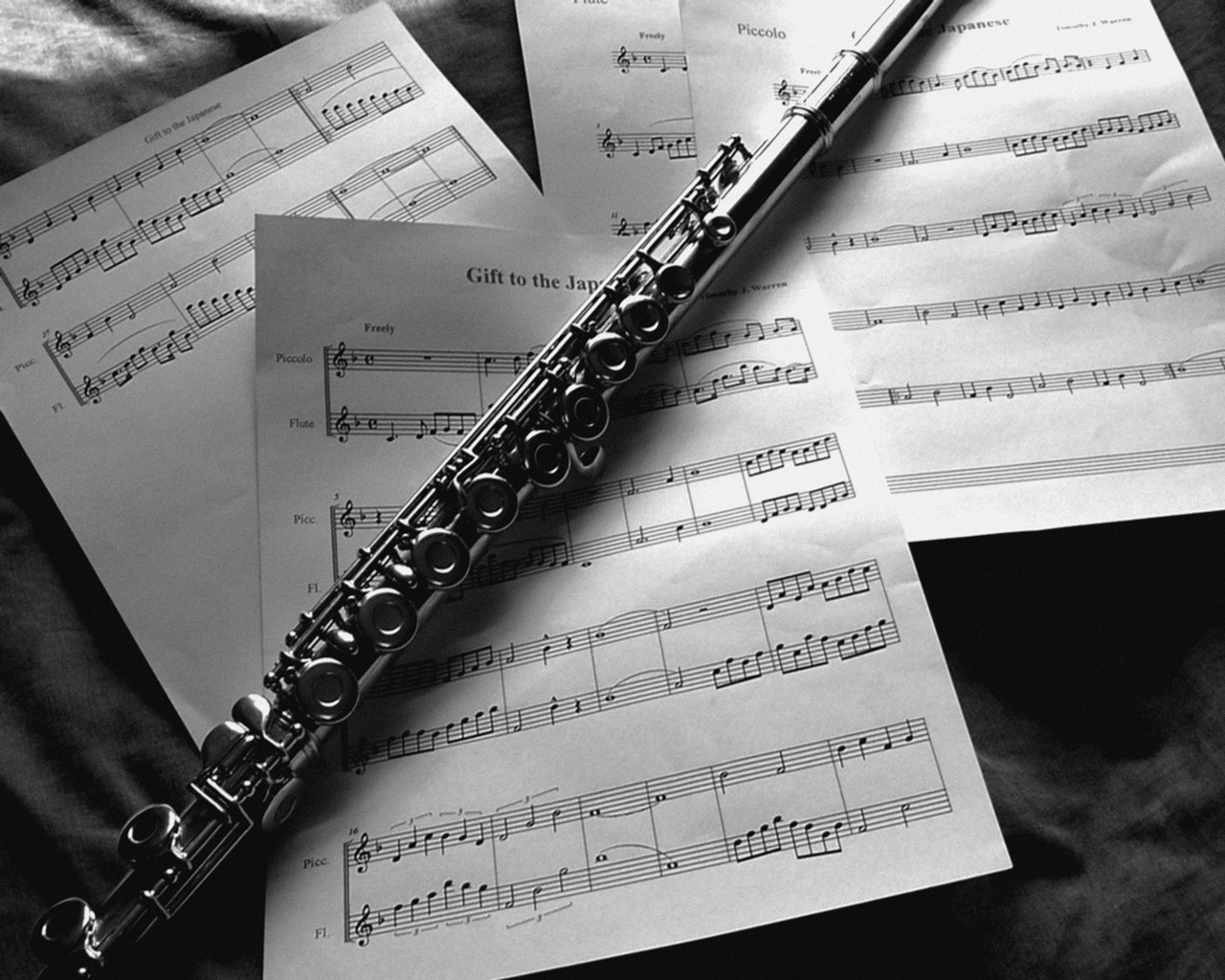 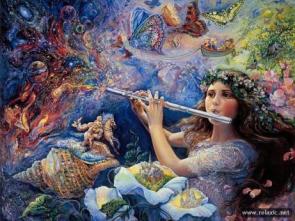 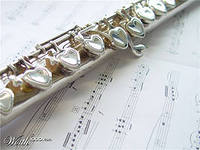 Флейта
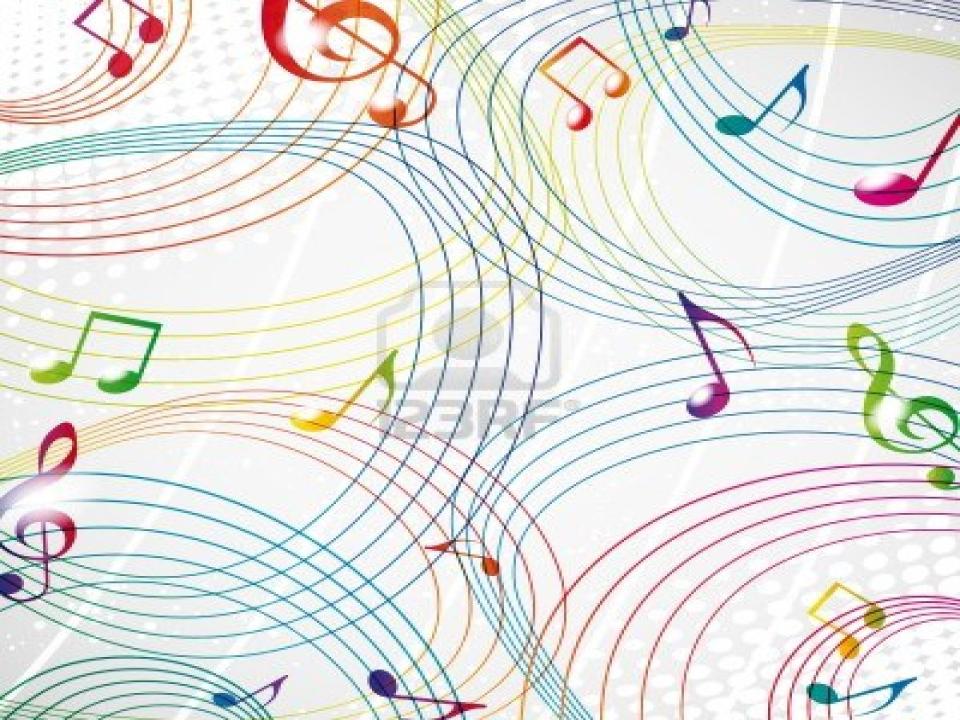 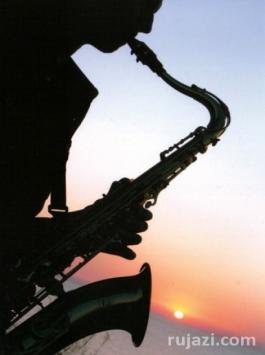 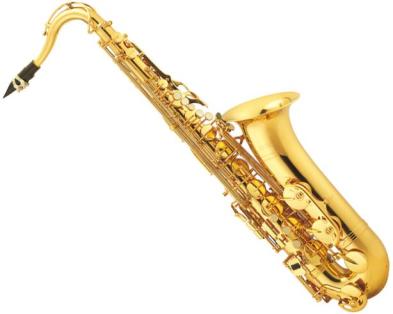 Он на солнце заблестит, Нежным звуком одарит. В джазе самый первый он, Серебристый …
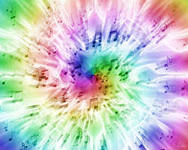 Духовые
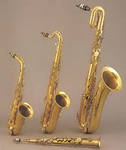 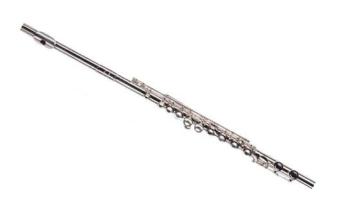 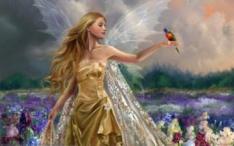 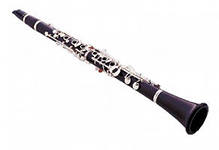 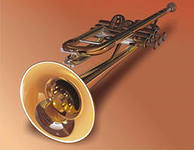 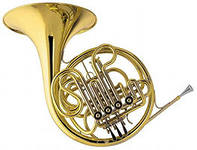 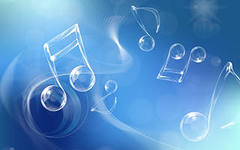 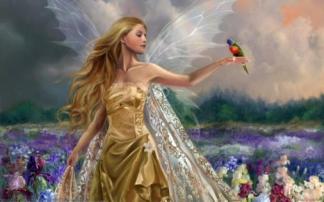 Язычковые
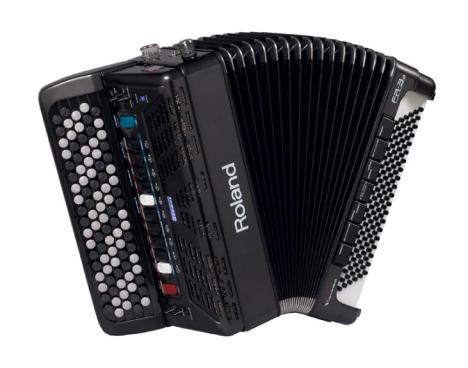 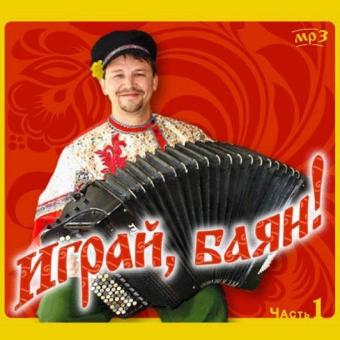 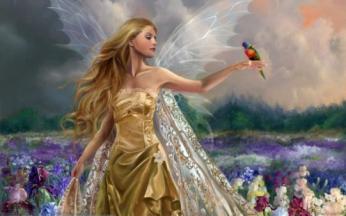 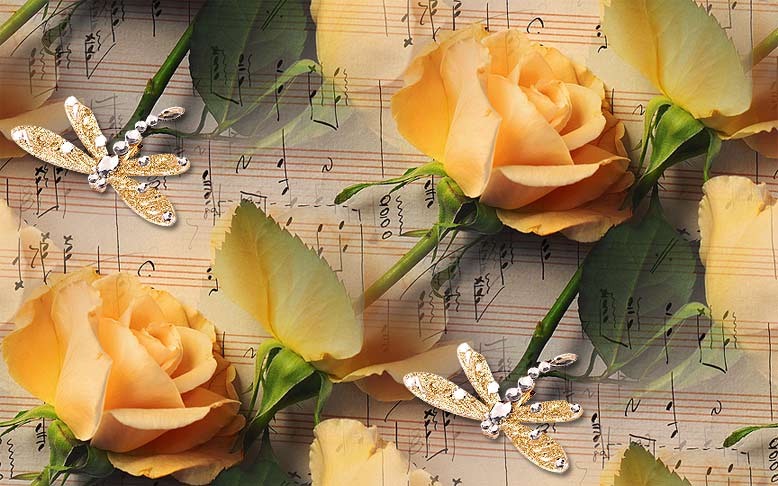 Ударные
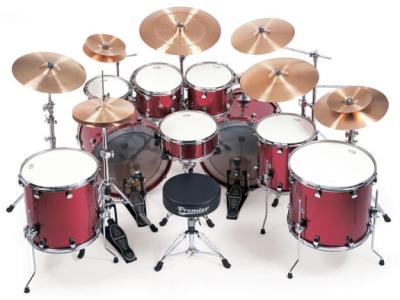 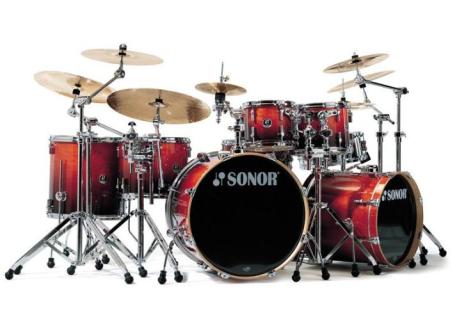 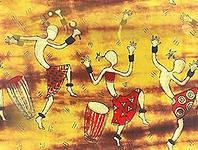 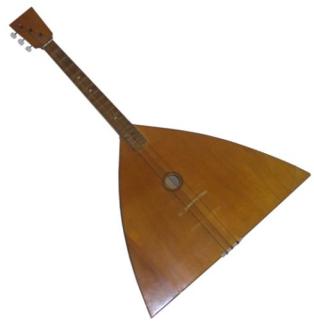 Назови семью!
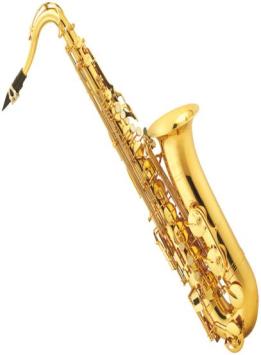 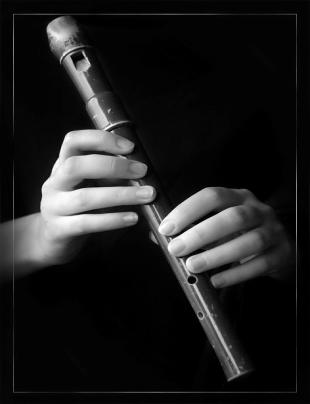 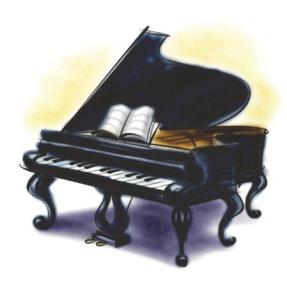 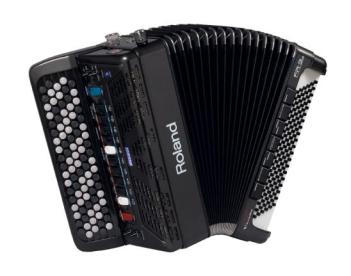 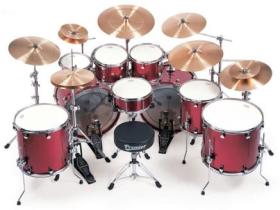 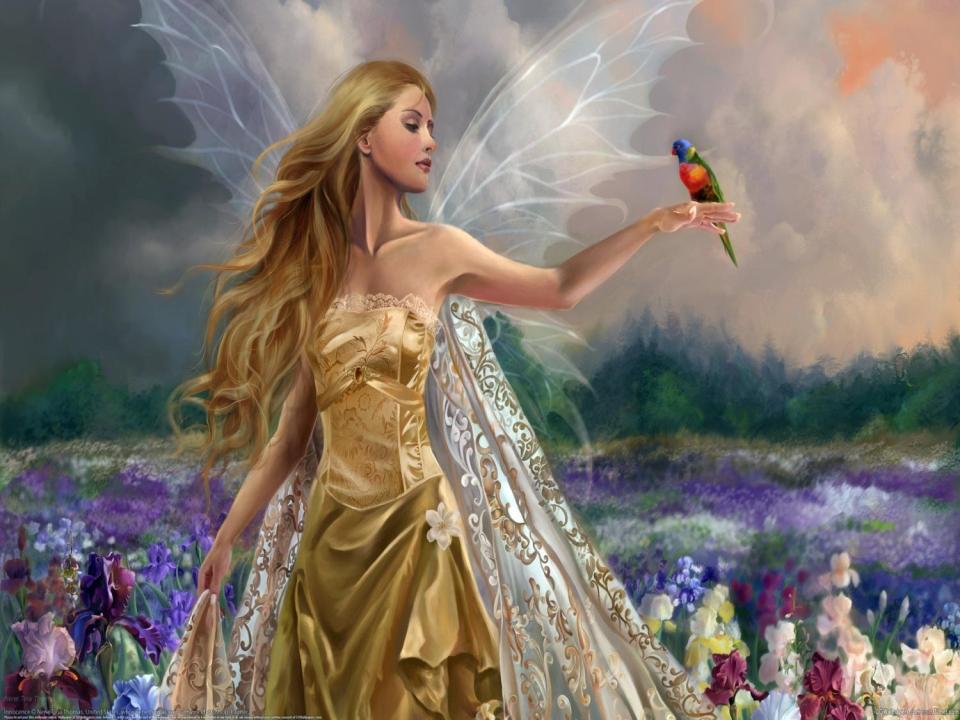 Спасибо!!!
5